A LOOK AT THE HOUSING MARKET IN 2022
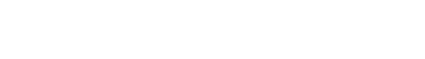 It is possible that rising mortgage rates will slow the housing market … Or the Fed might raise rates sooner than expected due to the recent pickup in inflation…
But I believe one thing is certain: inventory will tell the tale!”
- Bill McBride, Founder, Calculated Risk
[Speaker Notes: Subsriber’s newsletter]
The Bad News:
Listings Are at Record Lows
Housing Inventory Lower than Last Year
December 2021 Year-Over-Year Compared to December 2020
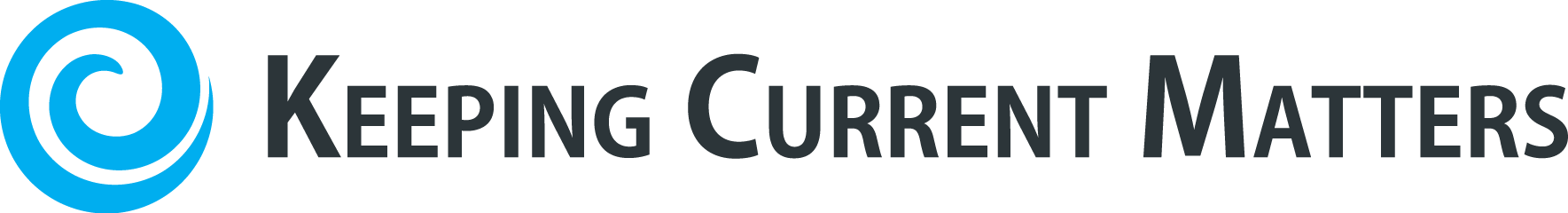 Source: realtor.com
[Speaker Notes: https://www.realtor.com/research/data/]
Buyer Activity
Buyer Traffic Index
November 2021
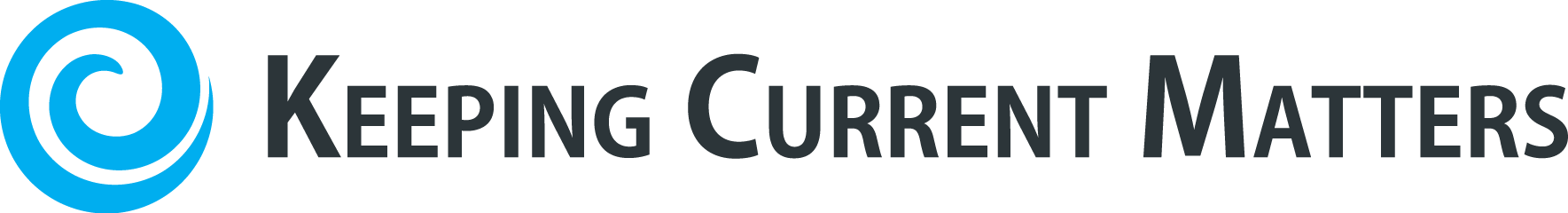 Source: NAR
[Speaker Notes: https://www.nar.realtor/research-and-statistics/research-reports/realtors-confidence-index]
The Good News!!
Listings are coming!!
…the pandemic likely spurred occupants to shorten their home stay, as tenure in the home decreased to eight years from 10 years, according to the report. This is the largest single-year change in home tenure since NAR began collecting such data.”
-NAR
[Speaker Notes: https://www.nar.realtor/newsroom/home-buyers-motivated-by-desire-to-be-closer-to-family-and-friends-sellers-collected-full-asking-price]
Today’s Homeowners Are Staying in Their Houses for an Average of 8 Years
Pent-Up 
Seller Demand
1985-2008 Average 
Tenure was 6 Years
2008-2021 Average 
Tenure was 9.2 Years
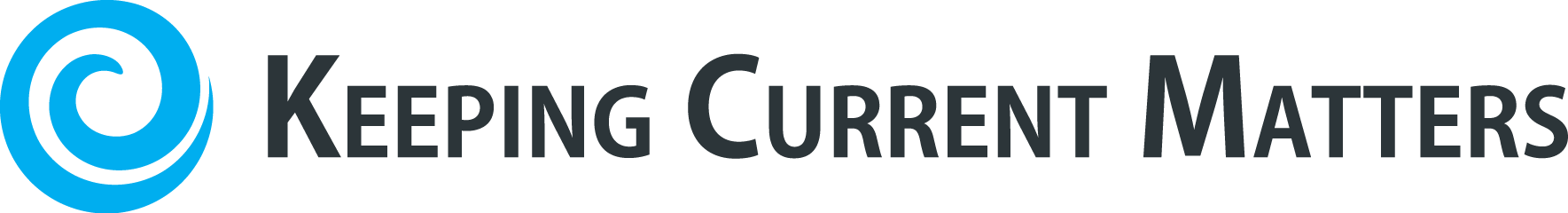 Source: NAR
[Speaker Notes: https://www.nar.realtor/research-and-statistics/research-reports/highlights-from-the-profile-of-home-buyers-and-sellers]
The pandemic has delayed plans for many Americans, and homeowners looking to move on to the next stage of life are no exception. Recent survey data suggests the majority of prospective sellers are actively preparing to enter the market this winter.
- George Ratiu, Manager of Economic Research, realtor.com
[Speaker Notes: https://news.move.com/2021-11-11-Low-Temps,-High-Expectations-Realtor-com-R-Survey-Shows-65-of-Prospective-Sellers-Plan-to-Enter-the-Market-this-Winter]
Realtor.com’s Seller Survey Reveals…
93%
65%
36%
Majority of sellers entering 
the market in the next year 

PLAN TO LIST 
in Next 6 Months
Have already taken steps toward listing their home, including working with an agent (28%)
Have just listed (19%) or 
plan to list this winter
Have researched the value of 
their home and others in their neighborhood, as well as started making repairs or decluttering
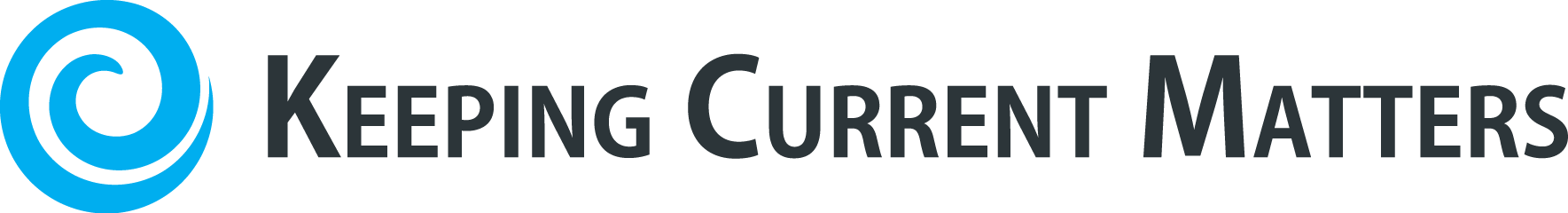 Source: realtor.com
[Speaker Notes: https://news.move.com/2021-11-11-Low-Temps,-High-Expectations-Realtor-com-R-Survey-Shows-65-of-Prospective-Sellers-Plan-to-Enter-the-Market-this-Winter]
The lack of insight around home equity presents an opportunity for real estate professionals, who are always looking for touch points with past clients.
- 2021 REALTORS’ Conference & Expo
[Speaker Notes: https://magazine.realtor/live/article/2021/11/how-to-build-client-for-life-relationships]
CoreLogic’s Q3 Homeowner Equity Report
31.1%
$3.2T
$57K
Year-Over-Year total 
increase in equity for U.S. homeowners with mortgages
Year-Over-Year percentage increase in equity for U.S. homeowners with mortgages
Average home equity gain
for U.S. homeowners with mortgages
“This summer, home price growth reached the highest level in more than 45 years, pushing equity gains to another record high.”
Source: CoreLogic
[Speaker Notes: https://www.corelogic.com/intelligence/homeowner-equity-insights/]
Homeowner Equity Growth Still Surging
Q3 2021 YOY from Q3 2020
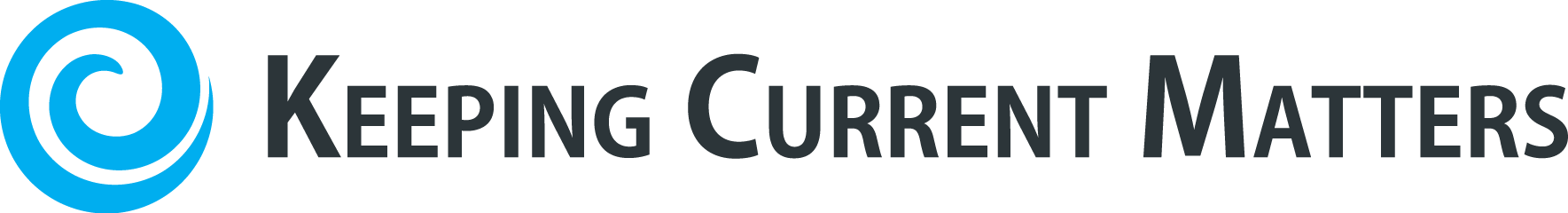 Source: CoreLogic
[Speaker Notes: https://www.corelogic.com/intelligence/homeowner-equity-insights/]
Increasing house price appreciation may encourage existing homeowners to use that equity to purchase a larger and more attractive home – a dynamic known as the wealth effect of rising equity, which is already happening to some extent.
- Odeta Kushi, Deputy Chief Economist, First American
[Speaker Notes: https://blog.firstam.com/economics/whats-the-outlook-for-the-housing-market-in-2022]
Interest Rates &Inflation
Mortgage Rates Continue to Move Up
January 20, 2022
Sam Khater, Chief Economist, Freddie Mac:
“Mortgage rates moved up again as the 10-year U.S. Treasury yield rose and financial markets adjusted to anticipated changes in monetary policy that will combat inflation. As a result of higher mortgage rates, purchase demand has modestly waned in advance of the spring homebuying season. However, supply remains near historically tight levels and home prices remain high, keeping the market competitive.”
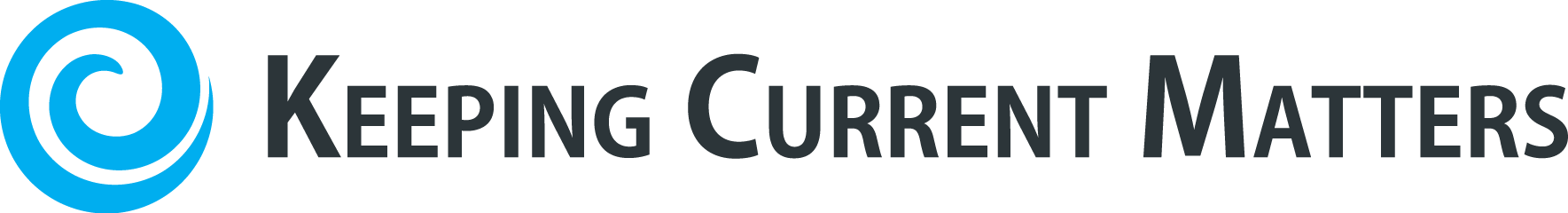 Source: Freddie Mac
[Speaker Notes: https://freddiemac.gcs-web.com/node/24681/pdf (3.45% previous week)]
Mortgage Rates
30-Year Fixed Rate, January 2018–Today
Current Rate: 3.56%
Source: Freddie Mac
[Speaker Notes: http://www.freddiemac.com/pmms/
http://www.freddiemac.com/pmms/pmms_archives.html]
As mortgage rates rise, we do expect some moderation in housing demand, causing house price growth to temper. However, the combination of a large number of entry-level homebuyers facing a shortage of entry-level inventory of homes for sale should keep the housing market competitive… In 2022, we expect purchase originations to grow from $1.9 trillion in 2021 to $2.1 trillion in 2022 while refinance activity is anticipated to decrease from $2.7 trillion in 2021 to $1.2 trillion in 2022.
- Sam Khater, Chief Economist, Freddie Mac
[Speaker Notes: http://www.freddiemac.com/fmac-resources/research/pdf/Quarterly_Forecast_January2022_Press_Release.pdf]
Current Mortgage Rate Compared to the Last Five Decades
Current Rate: 3.56%
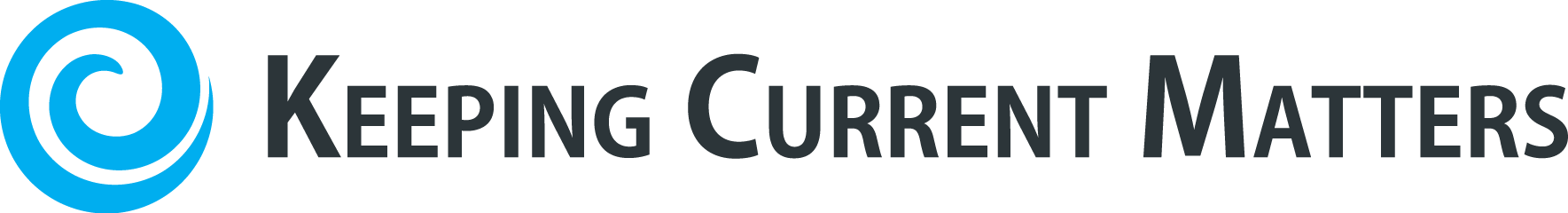 Source: Freddie Mac
[Speaker Notes: http://www.freddiemac.com/pmms/pmms_archives.html]
10 Year Treasury Yield Skyrocketing
10 Year Treasury Yield
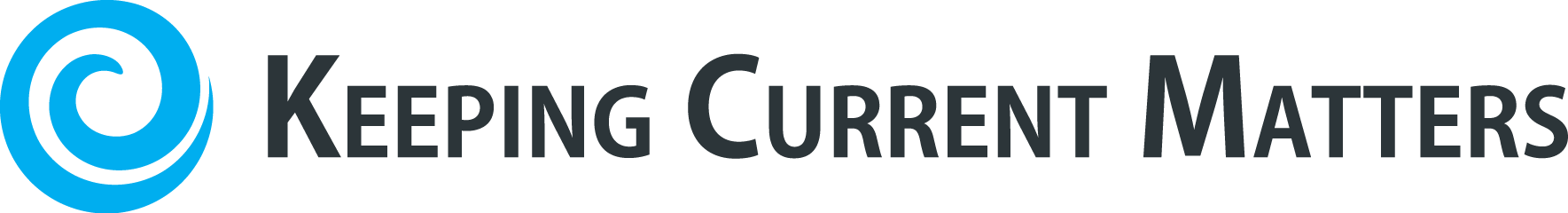 Source: Macrotrends
[Speaker Notes: https://www.macrotrends.net/2016/10-year-treasury-bond-rate-yield-chart]
For Almost 50 Years, the 30-year Mortgage Rate Has Moved in Unison With the 10-year Treasury Rate
Average Spread 1.7
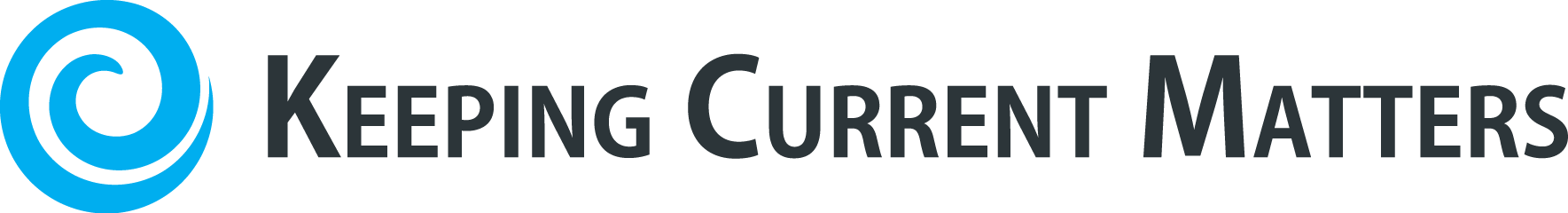 Source: Freddie Mac, Macrotrends
[Speaker Notes: https://ycharts.com/indicators/10_year_treasury_rate
https://www.macrotrends.net/2016/10-year-treasury-bond-rate-yield-chart]
Homeownership as a Hedge against Inflation
Real estate is one of the time-honored inflation hedges. It's a tangible asset, and those tend to hold their value when inflation reigns, unlike paper assets. More specifically, as prices rise, so do property values.
- Mark P. Cussen, Financial Writer, Investopedia
[Speaker Notes: https://www.investopedia.com/articles/investing/060916/top-5-ways-hedge-against-inflation.asp]
Homeownership: A Hedge against Inflation
Home Price Appreciation vs. Consumer Price Increases over the Decades
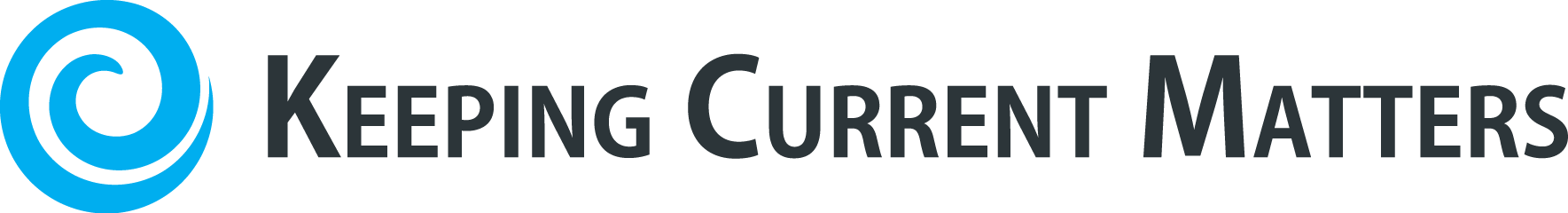 Source: National Association of Realtors, CoreLogic, Consumer Price Index
[Speaker Notes: https://cdn.nar.realtor/sites/default/files/documents/2021-11-12-residential-economic-issues-and-trends-lawrence-yun-presentation-slides-11-12-2021.pdf
https://www.bls.gov/news.release/archives/cpi_01132021.pdf
https://www.corelogic.com/intelligence/find-stories/home-prices-topple-expectations-surging-at-the-end-of-2020/]
A fixed-rate mortgage allows you to maintain the biggest portion of housing expenses at the same payment. Sure, property taxes will rise and other expenses may creep up, but your monthly housing payment remains the same. 
That’s certainly not the case if you’re renting.
- James Royal, Senior Wealth Management Reporter, Bankrate
[Speaker Notes: https://www.bankrate.com/investing/inflation-hedges-to-protect-against-rising-prices/]
Rent Increase > than Inflation Most Years
Rental Price Appreciation & Core Inflation Rate from 1973 to 2020
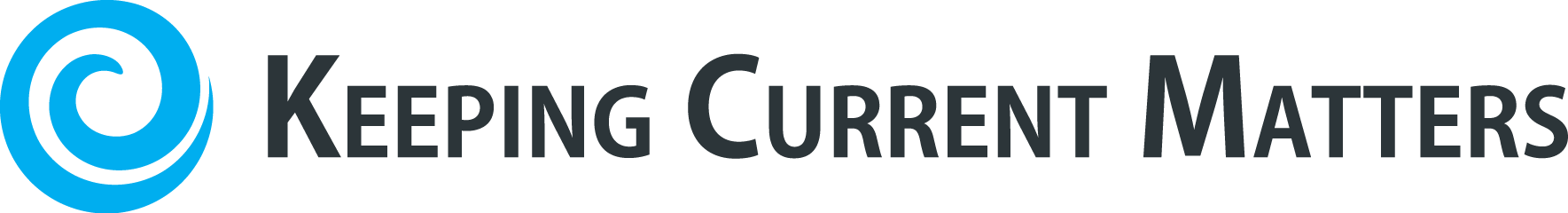 Source: iProperty Management and U.S. Inflation Calculator
[Speaker Notes: https://ipropertymanagement.com/research/average-rent-by-year
https://www.usinflationcalculator.com/inflation/united-states-core-inflation-rates/]
If you have cash and are expecting inflation, you want to think through where you can put your money so it does not lose value. Housing is commonly looked at as a good inflation hedge, especially with interest rates so low.
- Ali Wolf, Chief Economist, Zonda
Cumulative House Appreciation by 2026
As forecasted Q4 2021
Recovery
To Date
Pre-Bubble
Bubble
Bust
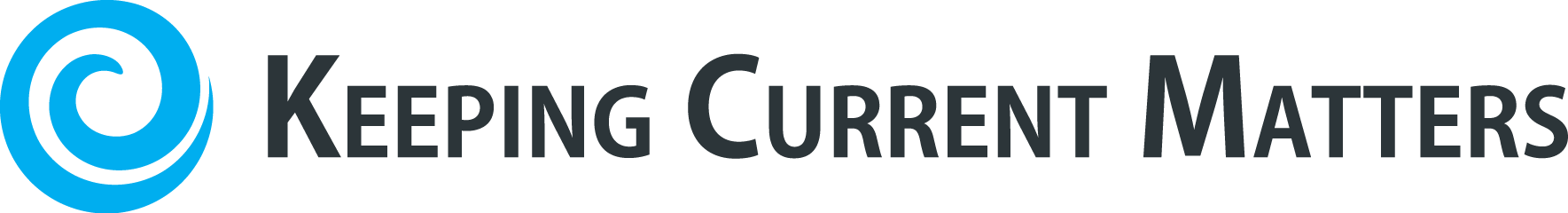 Source: Home Price Expectation Survey
[Speaker Notes: https://pulsenomics.com/surveys/#home-price-expectations]
2022 Projections
Mortgage Rates
30-Year Fixed Rate
Where Are They Going?
January 2018 – Today Actual Interest Rates
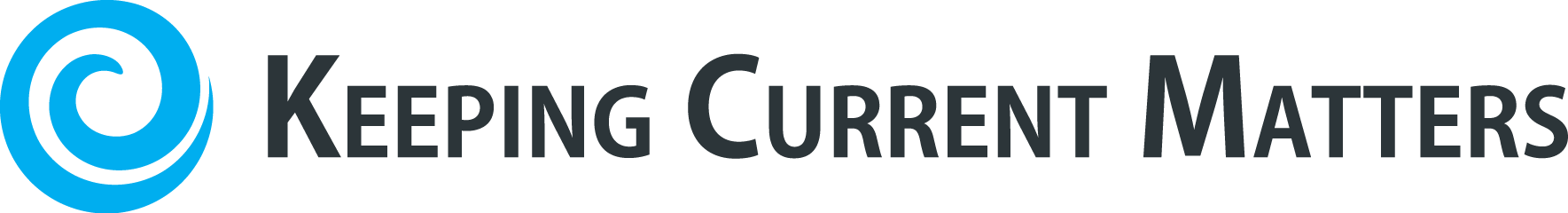 Source: Freddie Mac
[Speaker Notes: http://www.freddiemac.com/pmms/pmms_archives.html
http://www.freddiemac.com/research/forecast/20220121_quarterly_economic_forecast.page?]
Home Price Forecasts for 2022
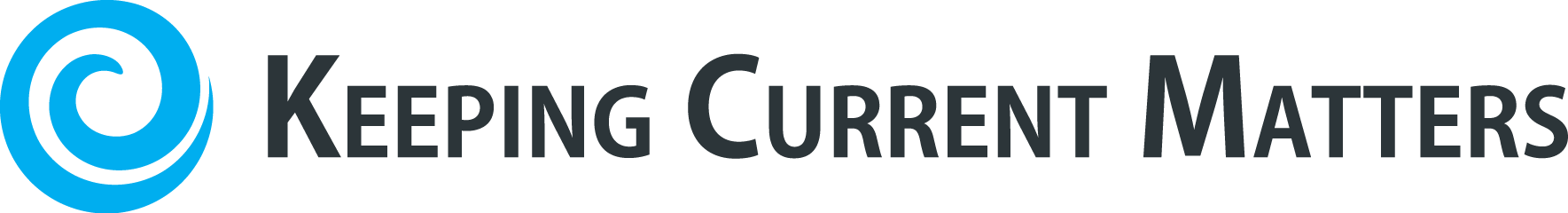 [Speaker Notes: https://www.mba.org/news-research-and-resources/research-and-economics/forecasts-and-commentary
https://cdn.nar.realtor/sites/default/files/documents/forecast-Q4-2021-us-economic-outlook-10-28-2021.pdf
https://www.fanniemae.com/research-and-insights/forecast
http://www.freddiemac.com/research/forecast/index.page
https://pulsenomics.com/surveys/#home-price-expectations
https://twitter.com/CoreLogicInc/status/1466523328353640460]
Has Home Price Acceleration Peaked?
% Year-Over-Year Monthly Price Increases 2021
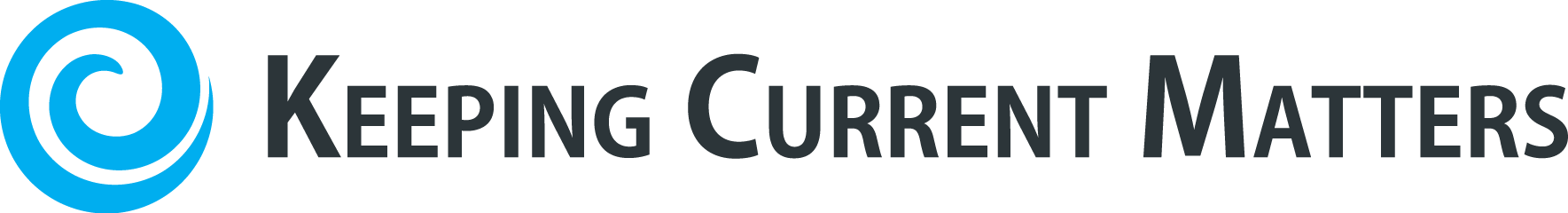 Source: CoreLogic, FHFA, SP Case Shiller
[Speaker Notes: https://www.corelogic.com/intelligence/u-s-home-price-insights/
https://www.spglobal.com/spdji/en/documents/indexnews/announcements/20211228-1448566/1448566_cshomeprice-release-1228.pdf
https://www.fhfa.gov/AboutUs/Reports/Pages/US-House-Price-Index-December-2021.aspx]
House prices and existing-home sales have historically been resilient to rising mortgage rates.
- Odeta Kushi, Deputy Chief Economist, First American
[Speaker Notes: https://twitter.com/odetakushi/status/1471200842363592717?s=20]
Forbearances finally fall below 1 million
Monthly Number of Loans in Active Forbearance (in millions)
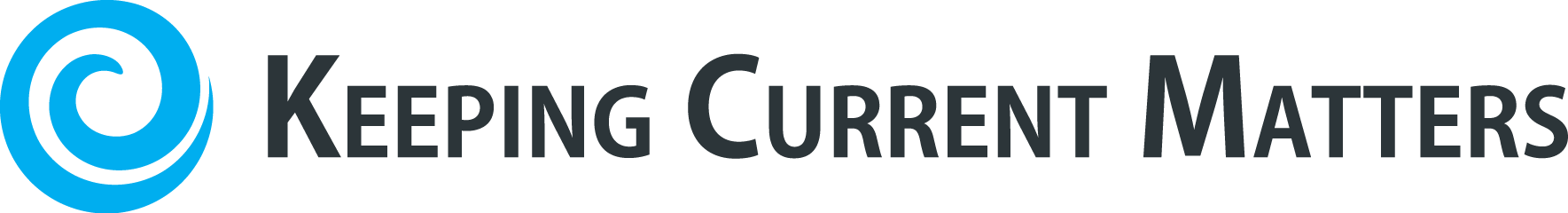 Source::Black Knight
[Speaker Notes: https://www.blackknightinc.com/blog-posts/]
As the COVID-19 pandemic continues to create uncertainty in the global economy, the overwhelming majority (89%) of single-family homeowners who sought financial assistance through COVID-related mortgage payment forbearance plans have exited those plans.
- Andy Walden, VP of Market Research, Black Knight Data
[Speaker Notes: https://www.blackknightinc.com/blog-posts/forbearance-plan-exits-moderate-in-second-week-of-january/?]
Loans Upon Exiting Forbearance Program
1.3% Short sales, deeds-in-lieu, repayment plans
38.1% were paid in full

   43.7% were work outs 
   or repayment plans

   18.2% were still 
   in trouble
Made their monthly payments during their forbearance period
No loss 
mitigation  plan
Loan 
paid off
Modification
Past due
 payments were brought current
Loan deferral
Cumulative forbearance exits 
for the period from 6/1 2020 through 12/31 2021
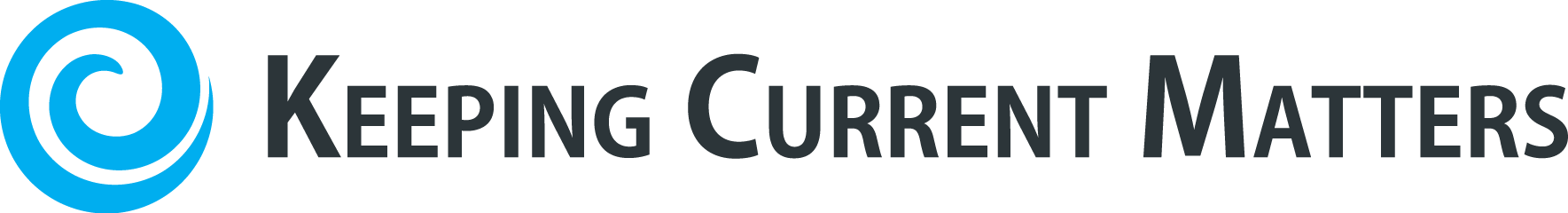 Source: Mortgage Bankers’ Association
[Speaker Notes: https://www.mba.org/news-research-and-resources/newsroom]
We may see a little bit of an uptick in foreclosure rates in 2022. Just an uptick though, from an extraordinarily low level, we’re not expecting to see a big increase … We expect delinquency rates overall on home mortgages to actually continue to remain quite, quite low.
- Maiclaire Bolton Smith, Senior Leader of Research, CoreLogic
[Speaker Notes: https://www.corelogic.com/intelligence/whats-in-store-for-2022/]
So overall I do think that 2022 will be another strong year for housing. All be it a little bit higher mortgage rates and we do think home sales will continue to rise and actually reach a 16 year high in 2022.
- Maiclaire Bolton Smith, Senior Leader of Research, CoreLogic
[Speaker Notes: https://www.corelogic.com/intelligence/whats-in-store-for-2022/]
TryKCM.com
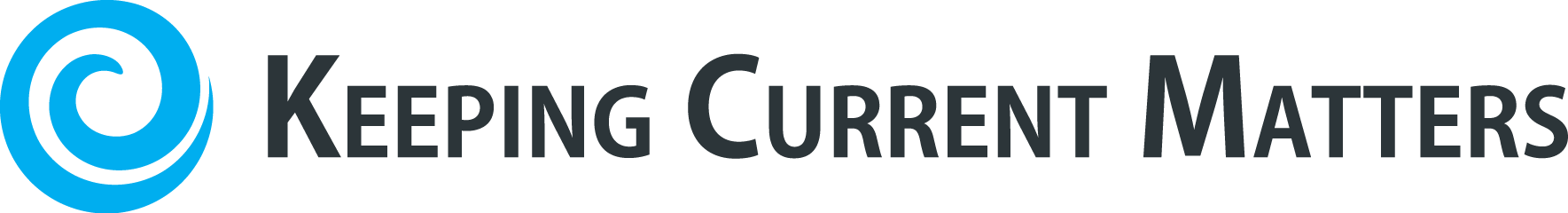